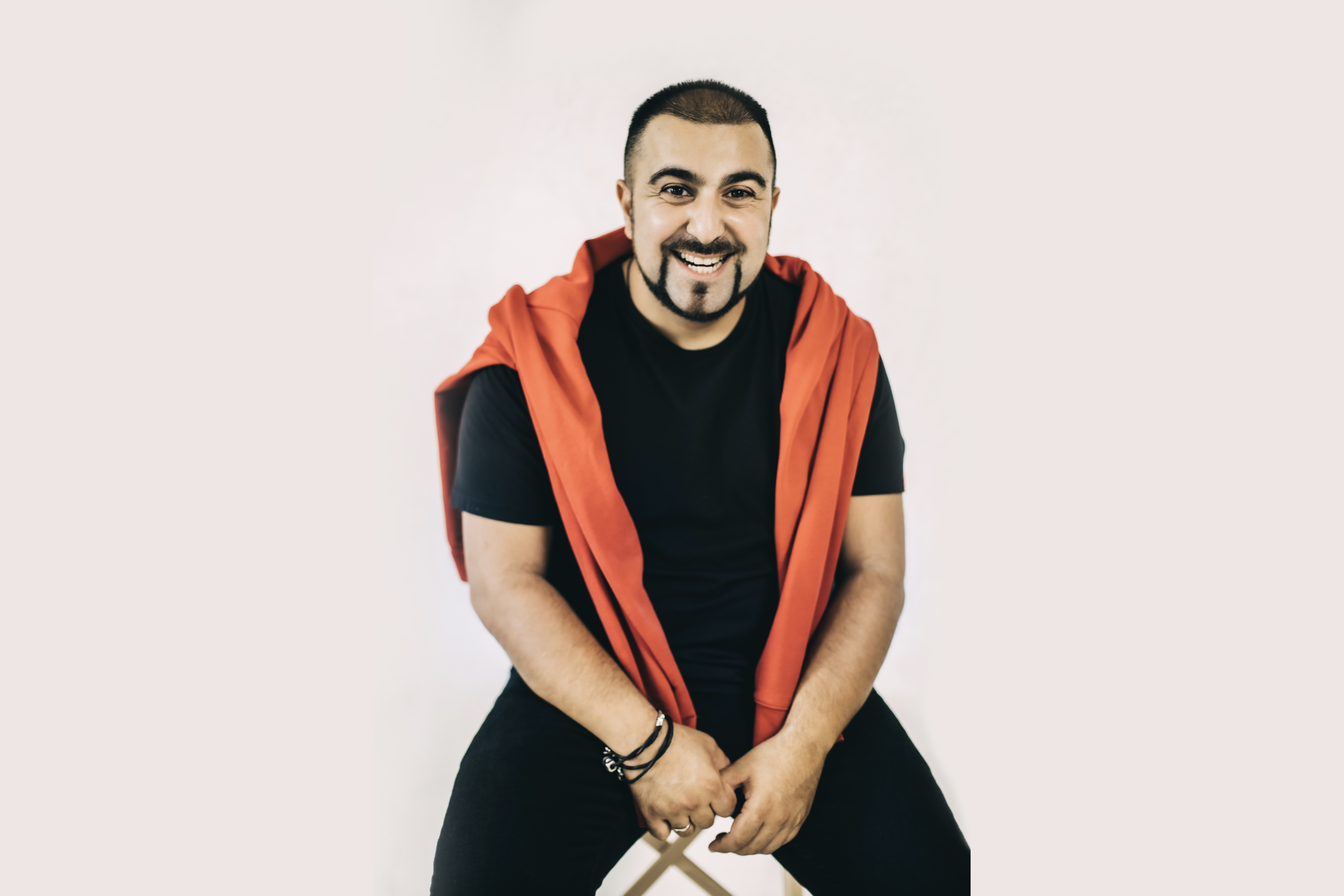 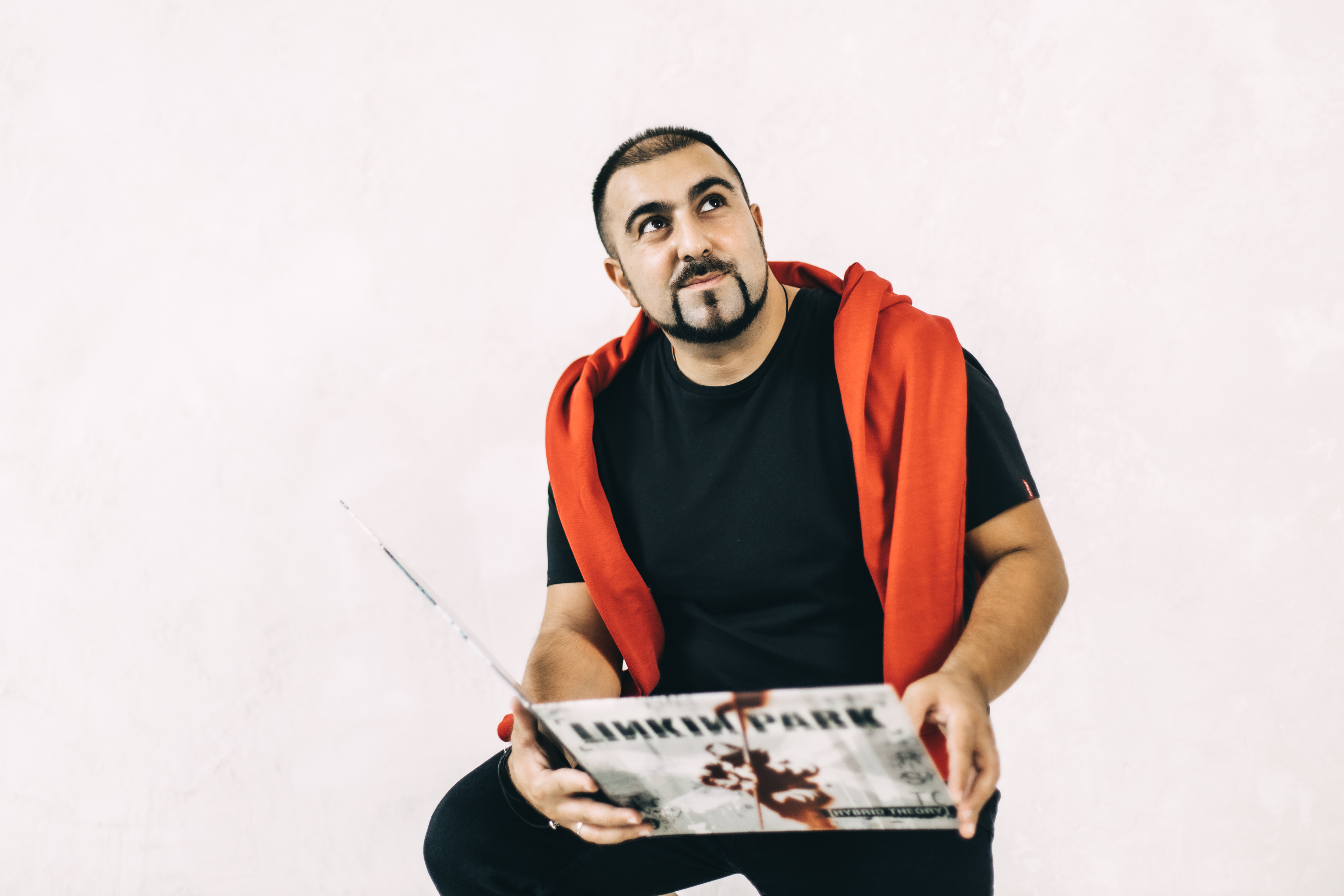 В
ПОИСКАХ
КЛИЕНТА
Интерактивная лекция + практикум  для
предпринимателей, руководителей и маркетологов
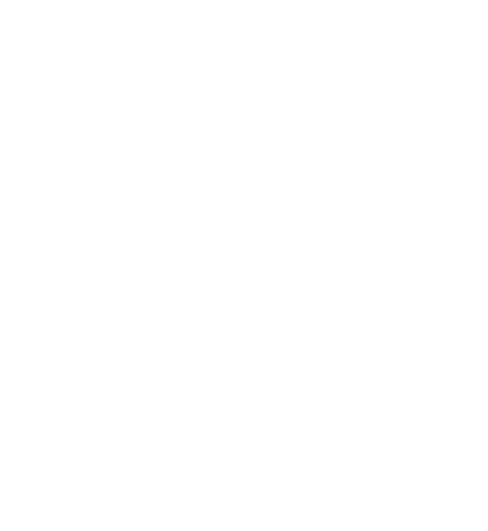 Артем Балтаджиев
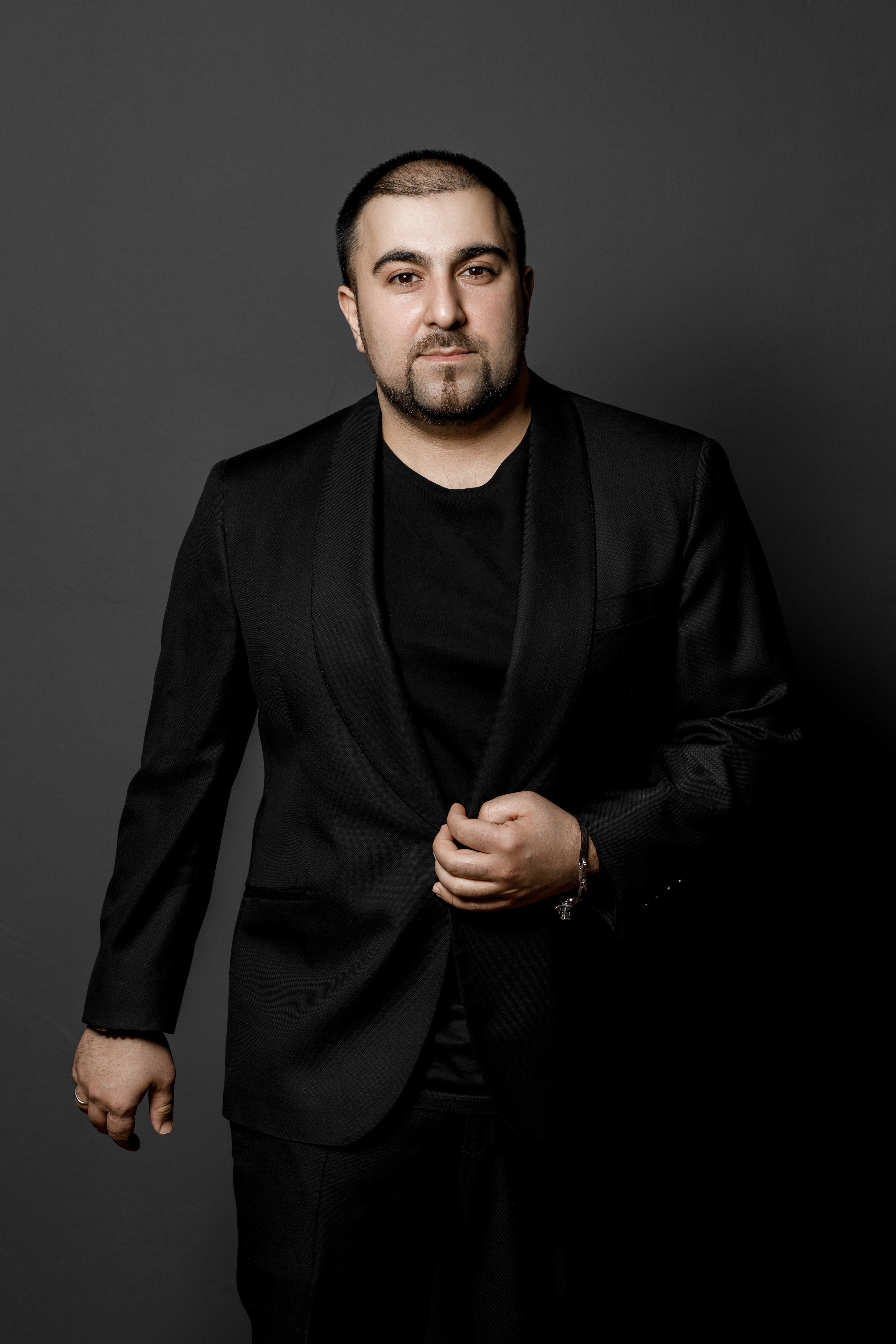 ДАВАЙТЕ ЗНАКОМИТСЯ, Я
АРТЕМ Балтаджиев   

МАРКЕТОЛОГ СМЫСЛОВ
ПОМОГАЮ ПРЕДПРИНИМАТЕЛЯМ ПОНЯТЬ 
И ДЕЛЕГИРОВАТЬ МАРКЕТИНГ
Управляющий партнер Группы Копаний «МАЙ»
Член Правления НАОМ 

Автор курса переподготовки специалистов «Ивент Менеджмент» -  РАНХиГС
Руководитель направления "Бизнес Консалтинг ГК "МАЙ"
Автор методики понятного маркетинга "Паутина"

Спикер международных форумов GEF 2015 Санкт-Петербург , Ивент шоу ВЕДОМОСТИ 2018 Москва 
SEF 2016 - 2021 Ростов-на-Дону

Модератор Стратегических сессий и Мастермайндов
СУЩЕСТВУЕТ ЛИ ПУТЬ К ЦЕЛИ КОРОЧЕ, ЧЕМ ПУТЬ ПО ПРЯМОЙ?
ДА
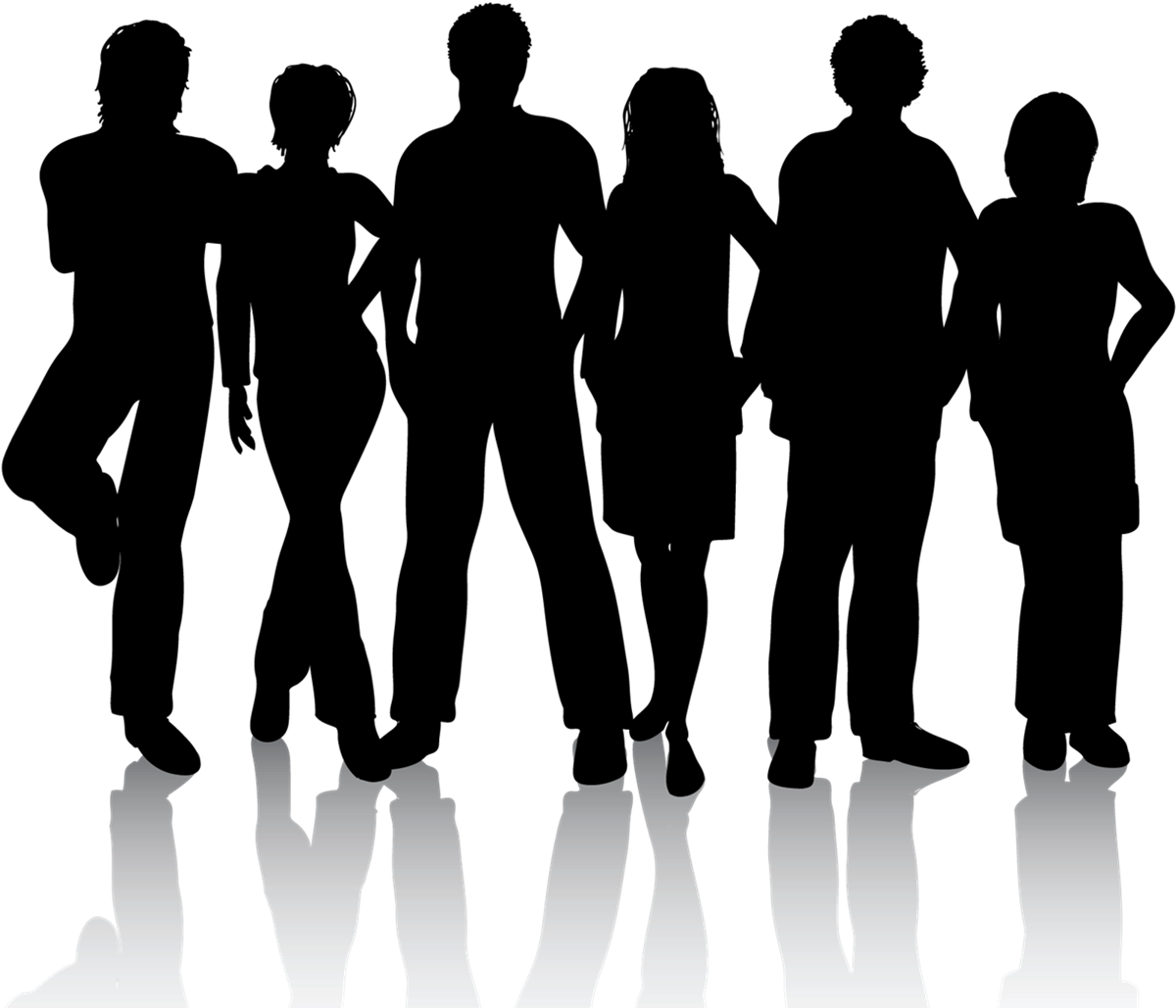 ВАШ БИЗНЕС
ВАША 
АУДИТОРИЯ
САМЫЙ КОРОТКИЙ ПУТЬ К ЦЕЛЕВОЙ АУДИТОРИИ - ЭТО ПУТЬ ПО КОТОРОМУ ОНА ДВИЖЕТСЯ ВАМ НА ВСТРЕЧУ?
КАК?
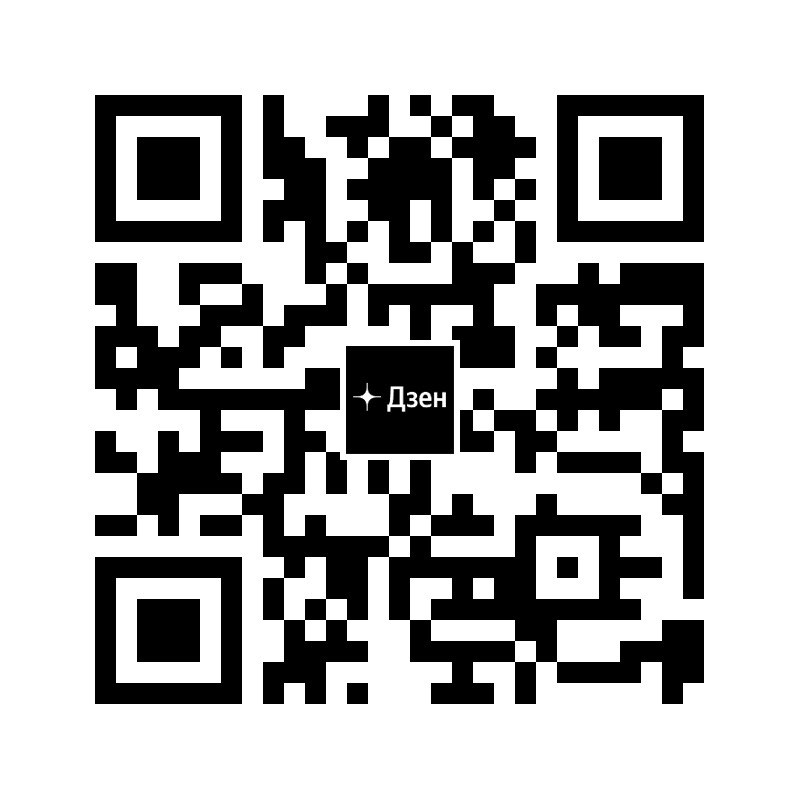 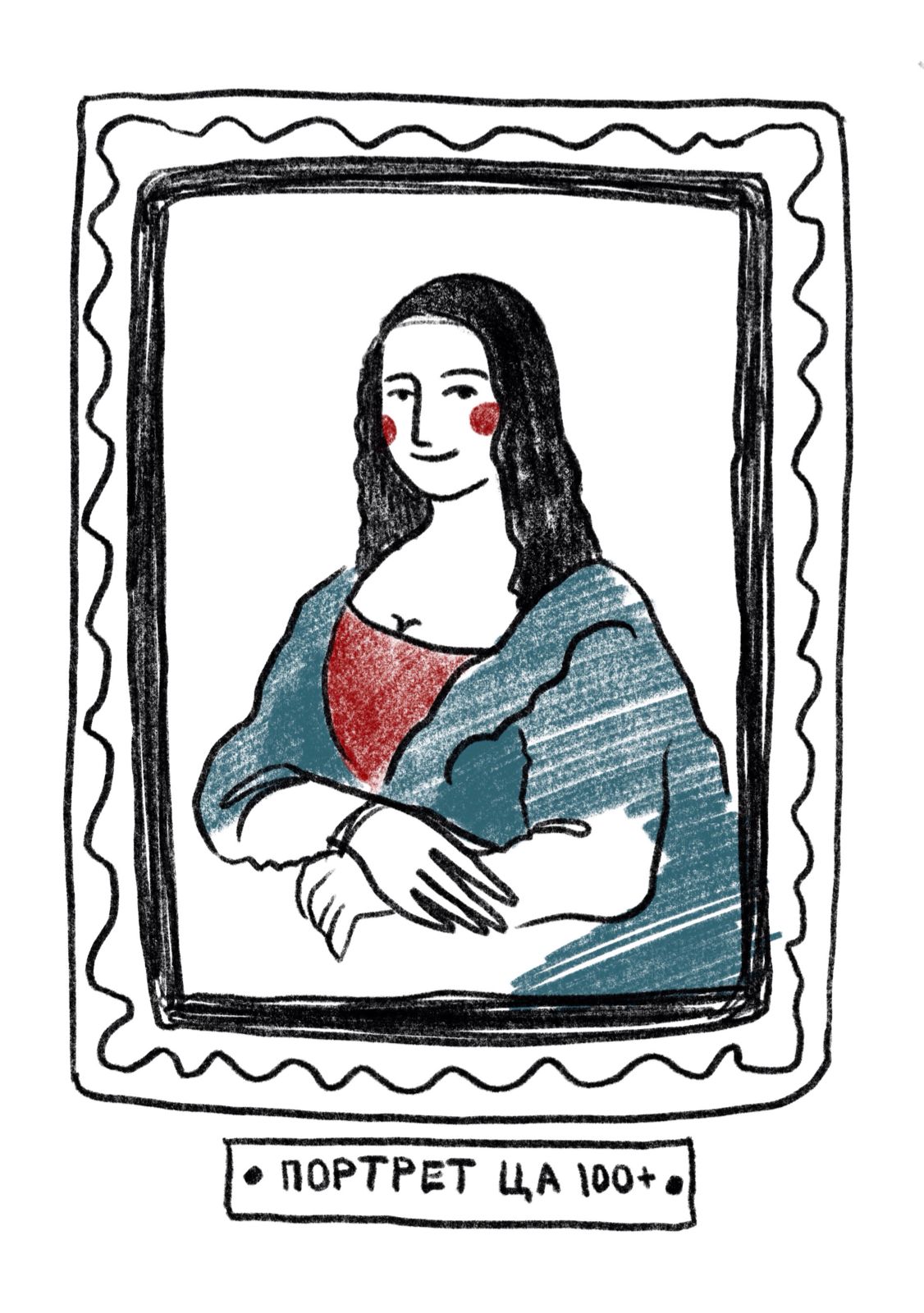 СОЗДАТЬ ПОРТРЕТ КЛИЕНТА
100+
вопросов
VS
4 ВОПРОСА
Возраст
Пол
ОбразованиеМестожительства 
АвтомобильМузыка
Кино………….Браузер
Соц Сеть
…………
Собака
Клиника
В какой СИТУАЦИИ?какой есть ОПЫТ?КТО принимает решение?
ЗАЧЕМ?
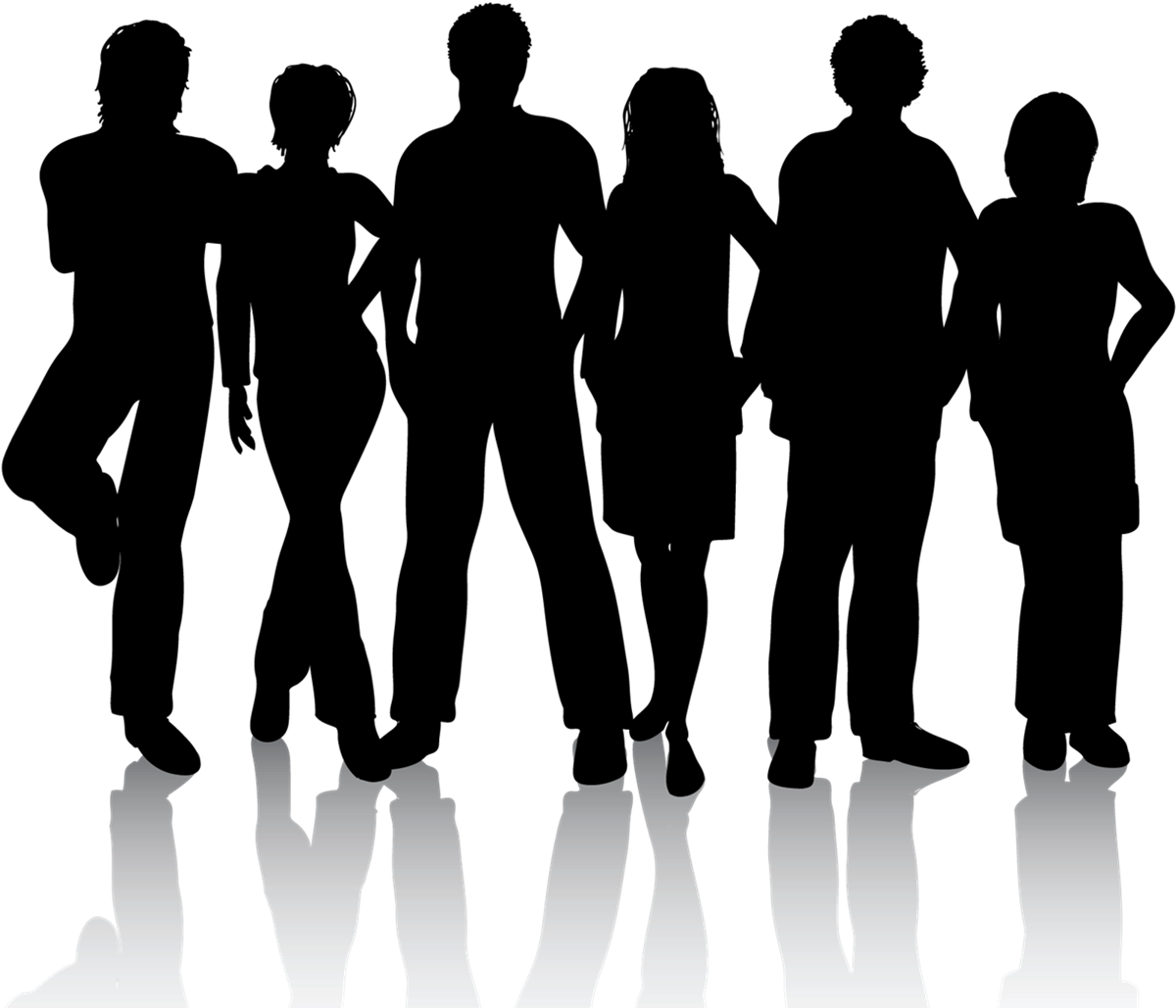 В какой СИТУАЦИи?
Кто принимает решение?
Какой есть ОПЫТ?
Зачем? В чем истинная причина?
КАК применить 
эту информацию ?
ЧТО?
ОСНОВА маркетинга
смыслов
КАК?
ЗАЧЕМ?
ЧТО?
КАК?
ЗАЧЕМ?
давайте вместе 
подумаем
МЕЖДУ «ЗНАТЬ» И «ПОНИМАТЬ»
БОЛЬШАЯ РАЗНИЦА.
МЕЖДУ «ЗНАТЬ» И «ПРИМЕНЯТЬ»
ЦЕЛАЯ ПРОПАСТЬ.
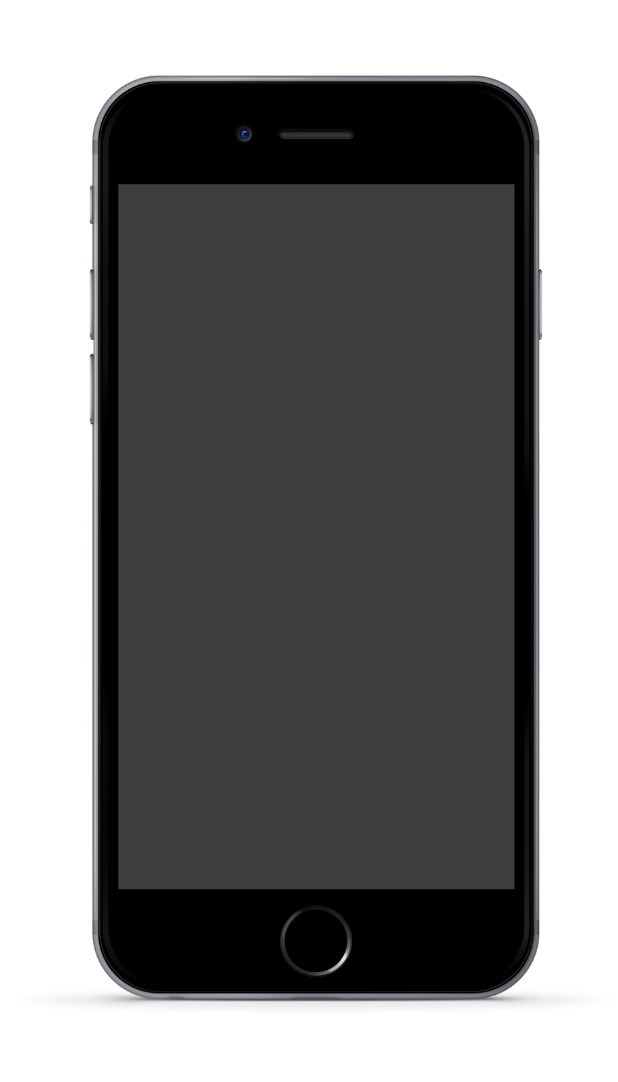 мы на связи
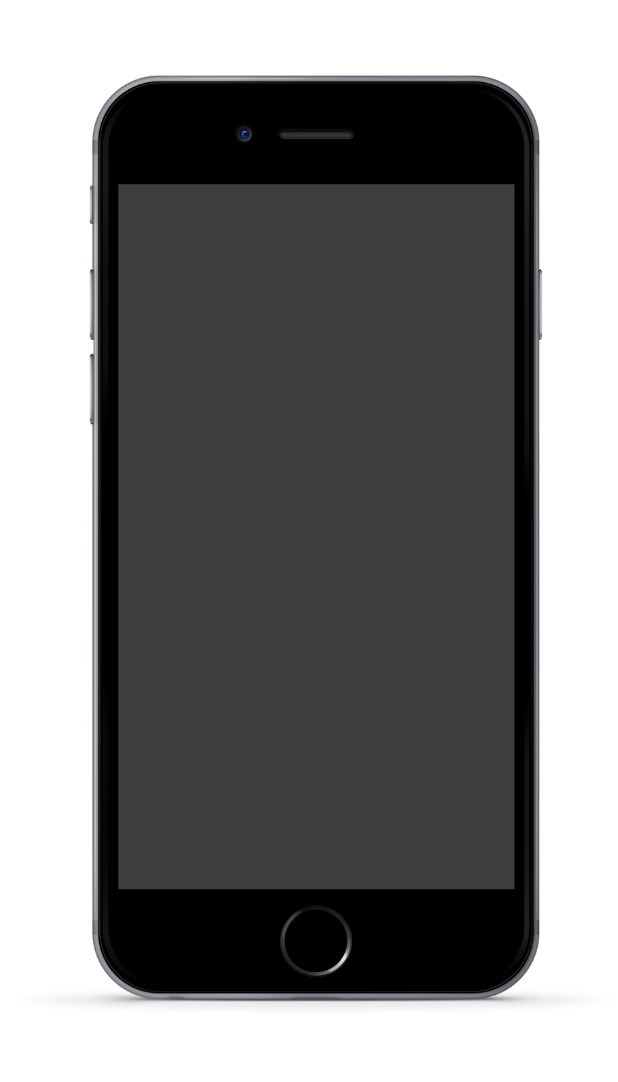 8-928-296-25-02
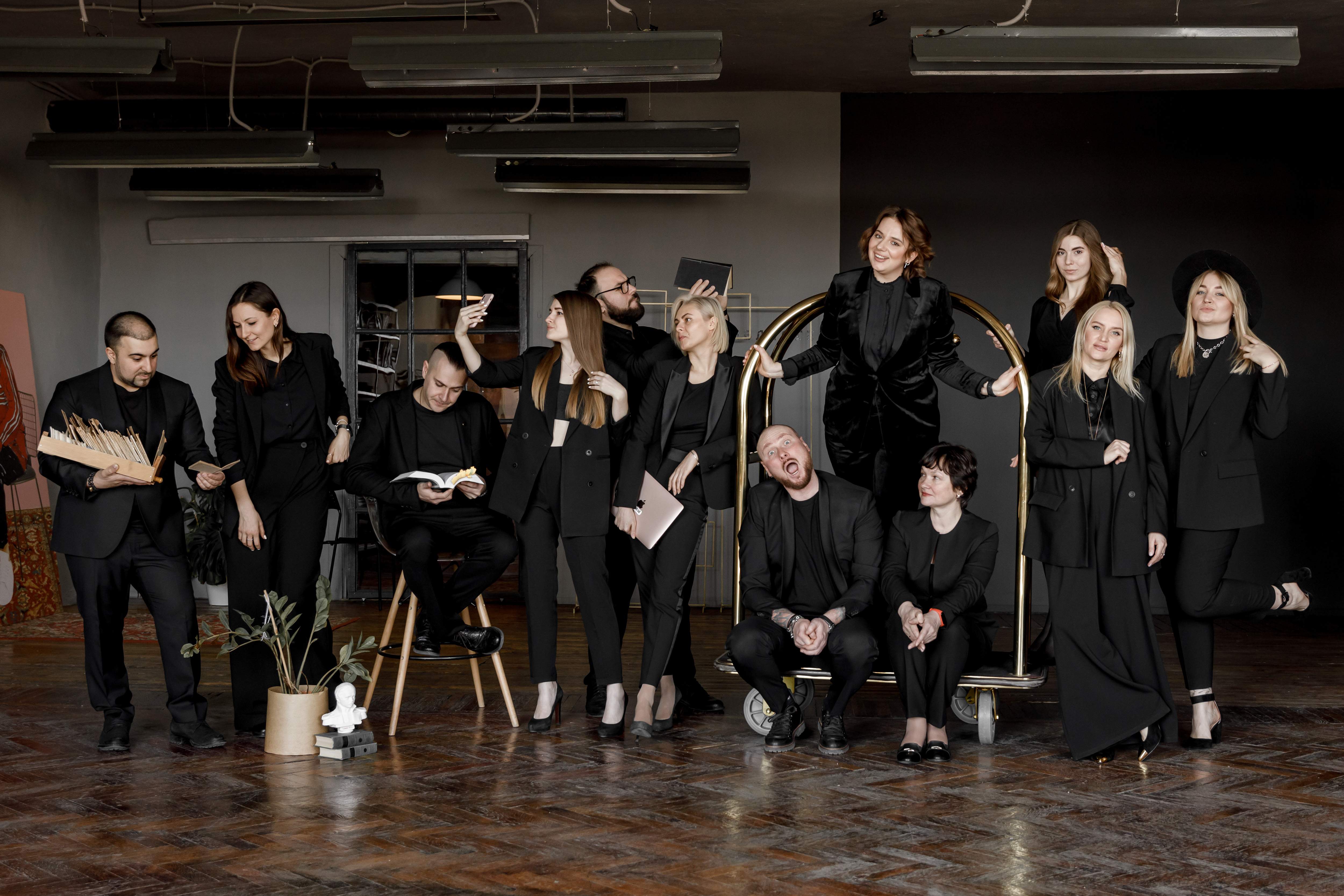 МАЙ2010.рф
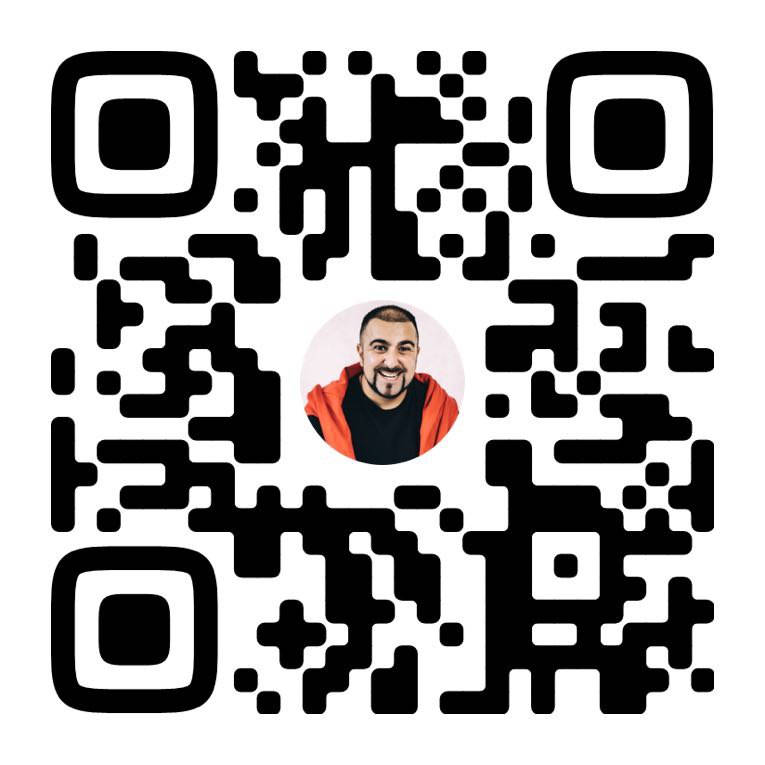 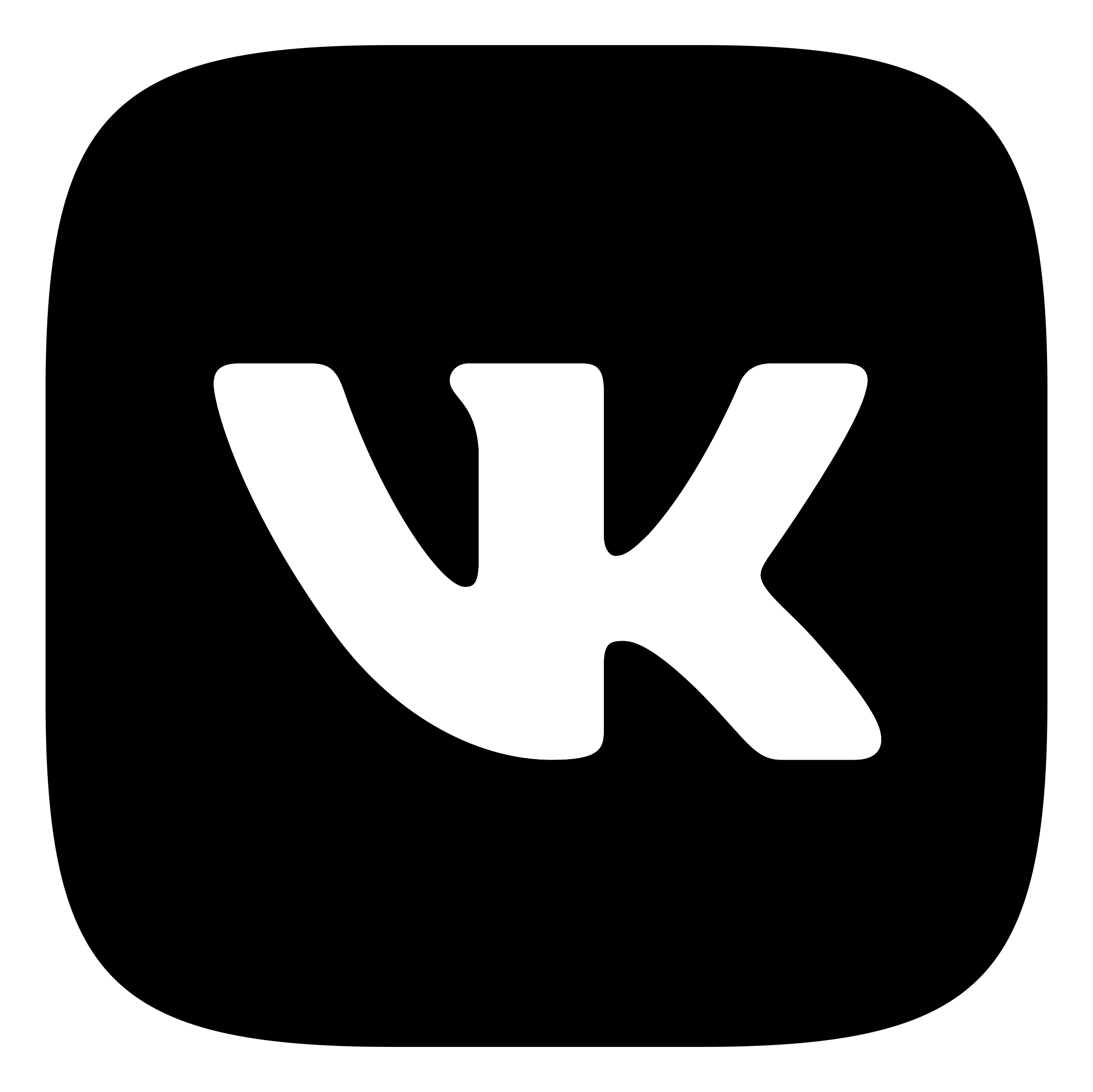 @gc_may
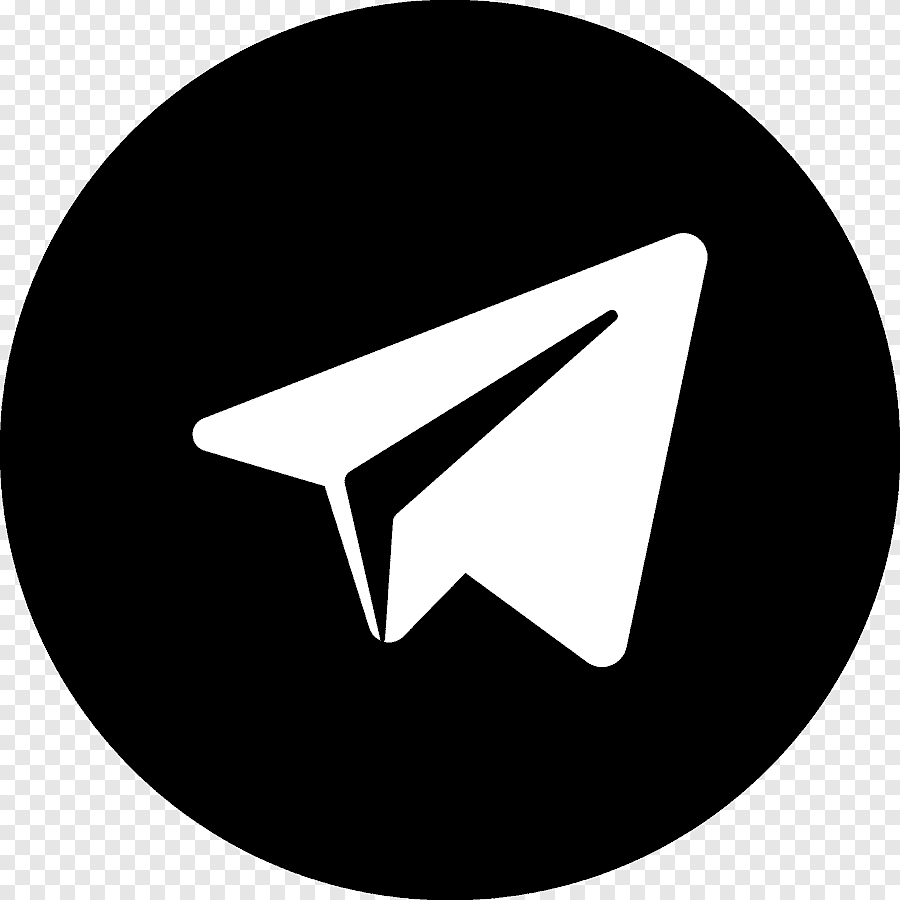 businesskvartirnik